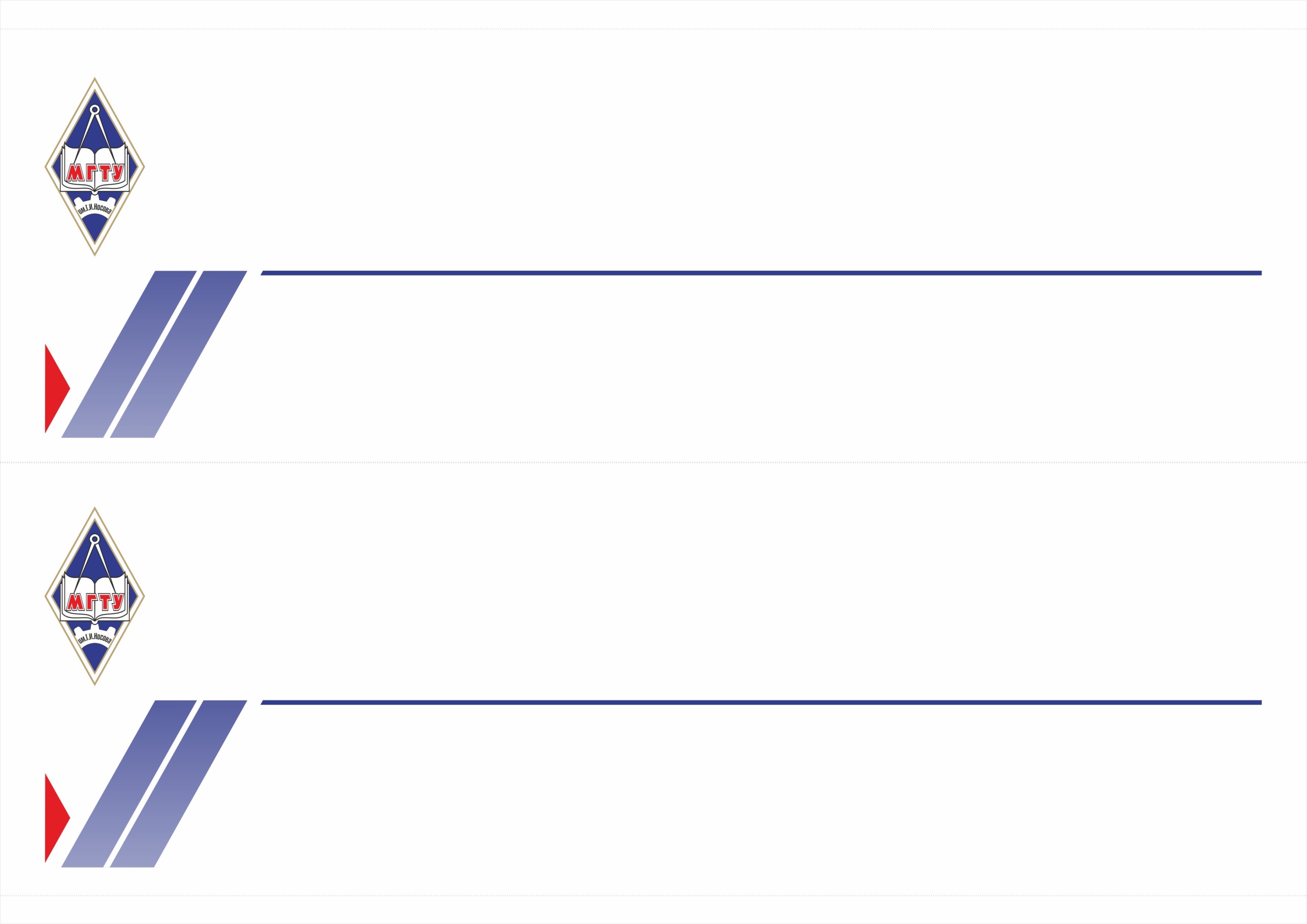 КОЛОКОЛЬЦЕВ
ВАЛЕРИЙ МИХАЙЛОВИЧ
Президент ФГБОУ ВО «МГТУ им. Г.И. Носова»
КОЛОКОЛЬЦЕВ
ВАЛЕРИЙ МИХАЙЛОВИЧ
Президент ФГБОУ ВО «МГТУ им. Г.И. Носова»